Тема : Система керування
   базами даних
Працюй наполегливо,
швидко, старанно,
щоб кожна хвилина
не втратилась марно.
Викладач : Болотинюк Іван Мирославович
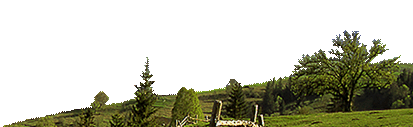 ЗАВДАННЯ УРОКУ :
Узагальнити та систематизувати знання учнів з теми «Система управління базами даних».
Застосовувати знання з управлінням базами даних  та використання  її у практичній діяльності торгових підприємств.
 Проаналізувати вплив програмного забезпечення СУБД на успішність та прибутковість  підприємства.
4 . Запропонувати конкретні заходи  щодо покращення ведення даних.
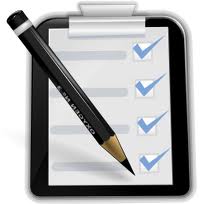 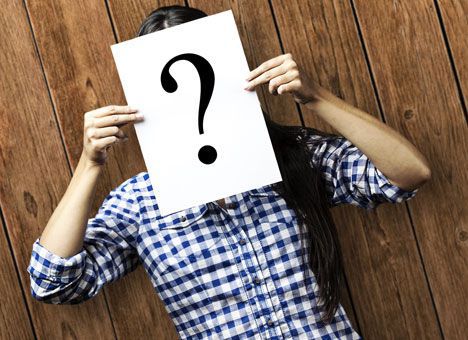 міжпредметні звязки
Мотивація
Мотивація
Працюючи сьогодні у свої х власних підприємствах  торгівлі ви повинні відмітити, що саме вами керує і на який кінцевий результат ви розраховуєте, тому зверніть будь-ласка на наступні вимоги:  завдання
З цим матеріалом ви уже ознайомленні і вивчали його на заняттях і надієся, що з цим домашнім завданням, яке виконує роль власною пошукової роботи, ви впорались. 
По ходу уроку ми з цим  розробленим Вами особистим  матеріалом  ознайомимось і належним чином буде оцінено.
Так як сьогоденний працівник сфери  торгівлі має бути висококваліфікованим, з високими професійними здібностями, йти в ногу із сучасним досягненням науки і техніки, тому наше завдання сьогодні продемонструвати вміння   комп’ютеризувати результати нашої роботи.
Наш  сьогоднішній змодельований урок-гра спрямований на набуття і підвищення фаховий знань агента з комерційної діяльності
 На виховання особистих якостей, почуття відповідальності за результати діяльності свого підприємства.
«АНДРіК"
ПП
Покупець, клієнт.
«Надія"
ПП
«Неспенимі"
«Дельта"
ПП
ТЗоВ
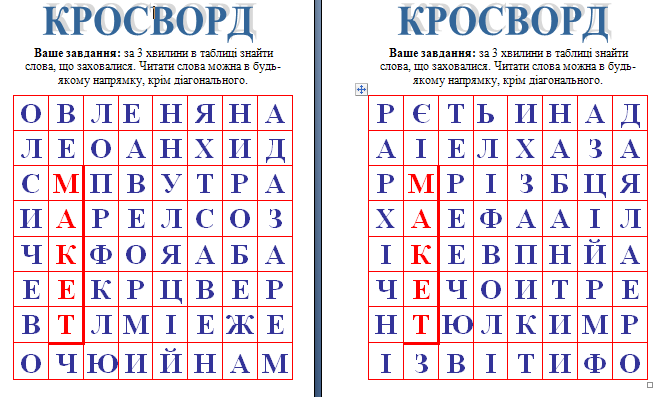 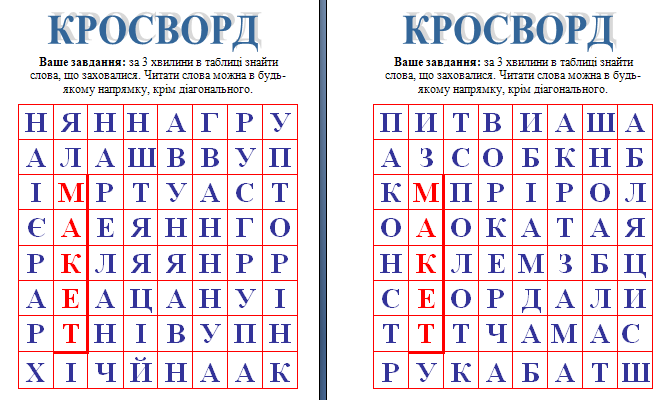 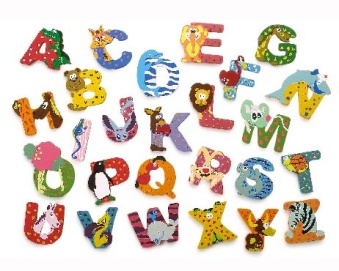 Конкурс 1 “ Буквочки заморочки”
Команди отримують по 1 набору букв з зашифрованим словом. Необхідно розгорнути їх, щоб було видно, яка літера там написана, потрібно з прочитаних літер скласти слово.
Кожна правильна відповідь –1бал.
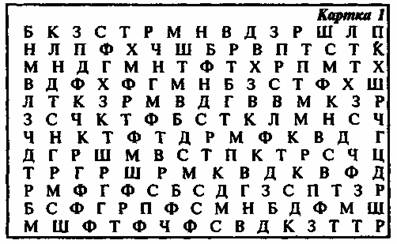 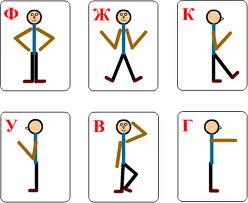 Конкурс 2 “Знай суперника”
Кожна команда готує  3 запитання командам суперникам.
Кожна правильна відповідь – 2 бали.
Максимальна кількість – 6 бали.
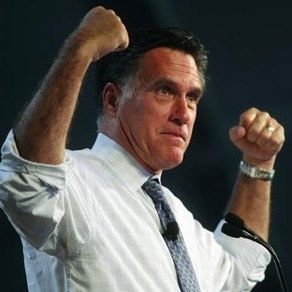 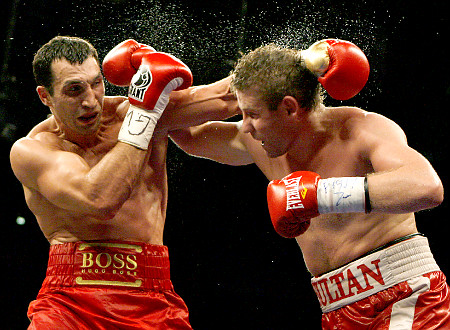 Конкурс 3 “ ВІРЮ НЕ ВІРЮ”
Кожна з команд адресує іншим по 1 твердженню, використавши при цьому бліц-диспут, сутність якого полягає в тому, що вам необхідно спочатку попросити кожну з команд бути вашим опонентом. Отже, вам необхідно прочитати дане твердження, а опоненту погодитися з цим твердженням або ні. Якщо опонент погоджується, то відповідає «Так» і зачитує дане твердження з вашої картки повторно, якщо опонент не погоджується – відповідь «Ні» і висловлює власну думку. За кожну правильну відповідь – 1 бал. У випадку, якщо команда помиляється, інші команди можуть надати правильну відповідь і отримати 0,5 бала.
Конкурс 3 “ ВІРЮ НЕ ВІРЮ”
1.Прошу бути моїм опонентом ________________ СКБД MS Access дає можливість встановлювати зв’язки між таблицями.
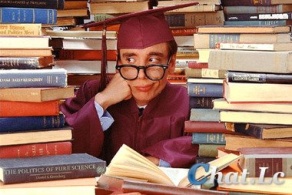 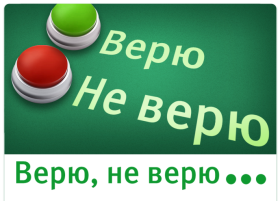 Конкурс 3 “ ВІРЮ НЕ ВІРЮ”
2.СКБД — це програма, за допомогою якої здійснюється збереження, обробка та пошук інформації в базах даних.
Конкурс 3 “ ВІРЮ НЕ ВІРЮ”
3.СКБД MS Access дає можливість проводити різні розрахунки.
Конкурс 3 “ ВІРЮ НЕ ВІРЮ”
4.За допомогою звіту є можливість вивести на печать необхідні зведення в тому вигляді, у якому потрібно.
Конкурс 3 “ ВІРЮ НЕ ВІРЮ”
5.Створену БД неможливо редагувати.
Конкурс 3 “ ВІРЮ НЕ ВІРЮ”
6.ЗАПИТ — засіб перетворення інформації в базах даних.
Конкурс 3 “ ВІРЮ НЕ ВІРЮ”
7.За допомогою запитів можна переглядати, аналізувати і змінювати дані з однієї чи декількох таблиць.
Конкурс 3 “ ВІРЮ НЕ ВІРЮ”
8.Головним моментом під час створення БД є її проектування.
Конкурс 3 “ ВІРЮ НЕ ВІРЮ”
9.Поле, яке однозначно ідентифікує запис в таблиці, називається ключовим.
Конкурс 3 “ ВІРЮ НЕ ВІРЮ”
10.Для створення зв’язків між таблицями не обов’язково створювати ключові поля.
Конкурс 3 “ ВІРЮ НЕ ВІРЮ”
11.Запит з параметром можна замінити на використання простого фільтру.
Конкурс 3 “ ВІРЮ НЕ ВІРЮ”
12.Не має ніякої різниці між 
фільтром та запитом.
Конкурс 3 “ ВІРЮ НЕ ВІРЮ”
13.ФОРМА — об'єкт на екрані, за допомогою якого організується взаємодія користувача з базою даних.
Конкурс 3 “ ВІРЮ НЕ ВІРЮ”
14.Правильна робота БД не залежить від того, як вона спроектована.
Конкурс 3 “ ВІРЮ НЕ ВІРЮ”
15.Підпорядкована форма – це форма, яка знаходиться всередині іншої форми.
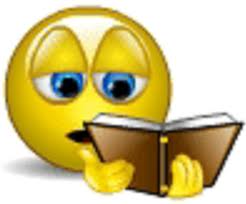 Конкурс 3 “ ВІРЮ НЕ ВІРЮ”
16.Головним моментом під час створення БД є зтворення запиту.
(Підрахунок балів)
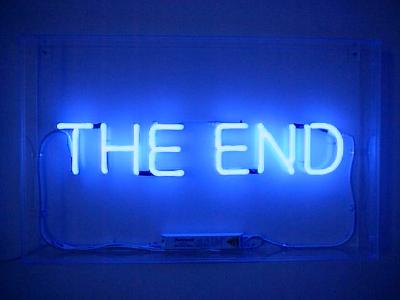 Конкурс 4 «Поєднай правильно»
Студенти отримують картки з завданням та визначають відповідність елементів однієї колонки в іншій. Команда, яка перша виконає завдання зачитує результати, а всі інші перевіряють. Максимальна кількість балів за правильність виконання – 5 балів. У випадку, якщо команда помиляється, інші команди можуть надати правильну відповідь і отримати 1 бал.
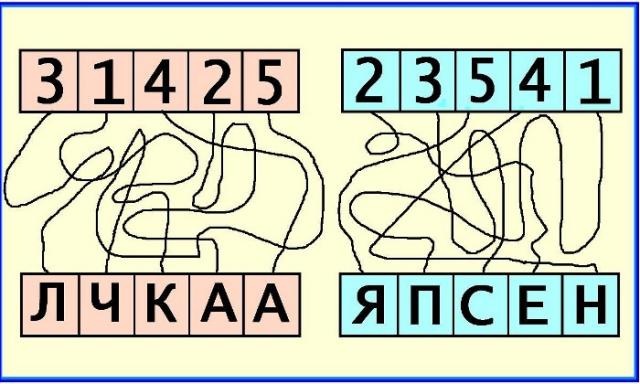 Конкурс 4 «Поєднай правильно»
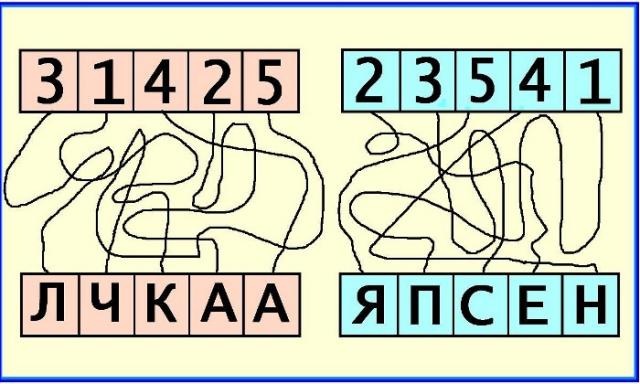 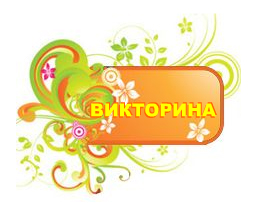 Конкурс 5 «Вікторина»
Маємо словник з 20 термінів з вивченої теми. Задається питання кожній команді по колу по 1 визначенню. На обговорення 10с, після чого команда повинна назвати термін. За кожну правильну відповідь – 1 бал. У випадку, якщо команда помиляється, інші команди можуть надати правильну відповідь і отримати 0,5 бала.
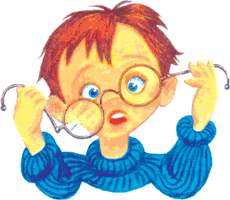 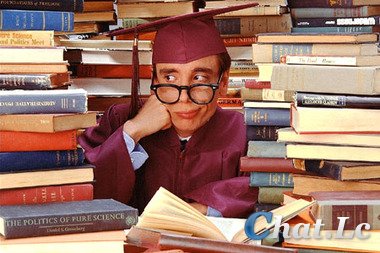 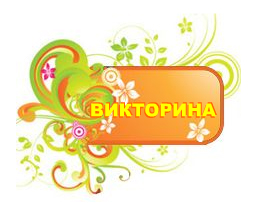 1. Сукупність взаємозалежних спеціально організованих інформаційних масивів, що припускає можливість їх використання в прикладних програмах
БАЗА ДАНИХ
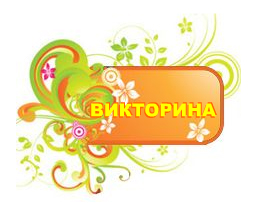 2. Розділ оперативної пам'яті комп'ютера, призначений для проміжного зберігання інформації при виконанні операції копіювання і переміщення.
БУФЕР ОБМІНУ
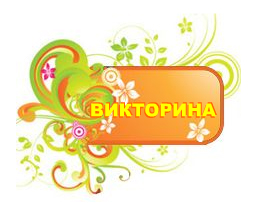 3. Переміщення в зазначене заздалегідь місце інформації, що знаходиться в буфері обміну. При цьому інформація залишається в буфері обміну. Може використовуватись багато разів.
ВСТАВКА
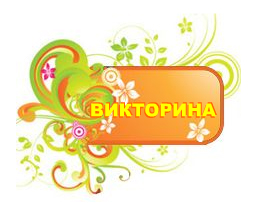 4. Таблиця чи запит, на основі яких базується форма чи звіт.
ДЖЕРЕЛО ДАНИХ
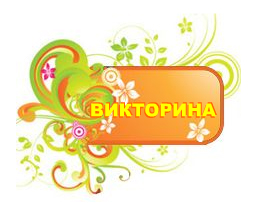 5. Фрагмент бази даних, що містить інформацію про окремий конкретний об'єкт.
ЗАПИС
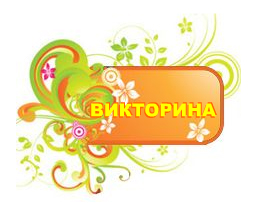 6. Засіб перетворення інформації в базах даних.
ЗАПИТ
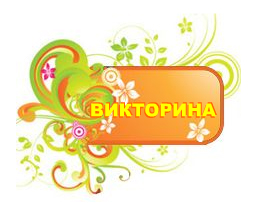 7. Засіб для представлення даних на папері.
ЗВІТ
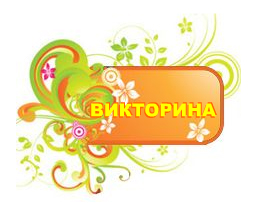 8. Обмін даними електронної таблиці з іншими сумісними програмними продуктами.
(ІМПОРТ І ЕКСПОРТ ДАНИХ)
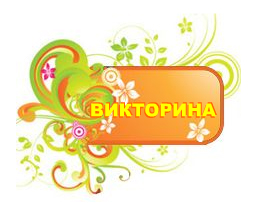 9. Поле бази даних, що містить неповторювану інформацію про об'єкт і служить для однозначної ідентифікації відповідного об'єкту запису. (КЛЮЧОВЕ ПОЛЕ)
(КЛЮЧОВЕ ПОЛЕ)
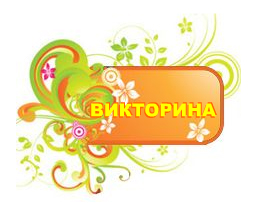 10. Спеціальний режим функціонування системи керування базою даних, призначений для створення таблиць, розробки запитів, форм і інших засобів керування даними. (КОНСТРУКТОР)
(КОНСТРУКТОР)
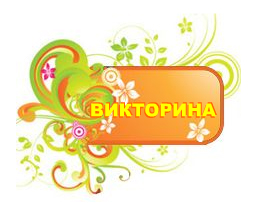 11. Програма, що допомагає користувачу зробити дії підвищеної складності (установити програму, зробити запит, форму і т.п.). (МАЙСТЕР)
(МАЙСТЕР)
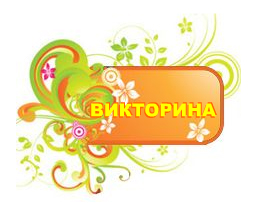 12. Список дій, операцій, доступних користувачу в прикладній програмі.
(МЕНЮ)
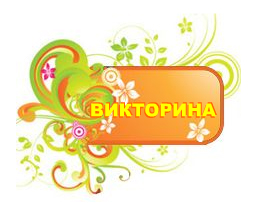 13. Область екрана MS Access, що містить зразки інструментів, які можна включати до складу форми.
(ПАНЕЛЬ ЕЛЕМЕНТІВ)
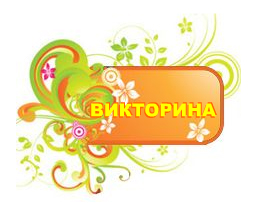 14. Секретна послідовність символів, що служить для ідентифікації користувача бази даних.
(ПАРОЛЬ)
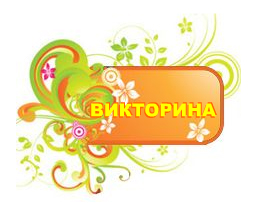 15. Фрагмент бази даних, що містить однотипну інформацію про всі об'єкти бази даних.
(ПОЛЕ)
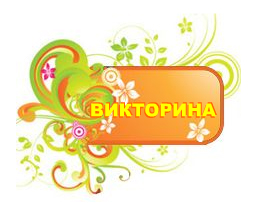 16. База даних, у якій інформація організована у вигляді двомірних таблиць і зв'язків (відношень) між ними.
(РЕЛЯЦІЙНА БАЗА ДАНИХ)
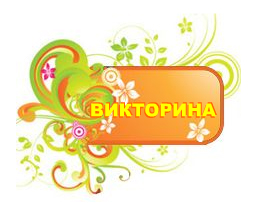 17. Процедура упорядкування інформації в базі даних відповідно до якої-небудь ознаки (наприклад, за абеткою)
(СОРТУВАННЯ)
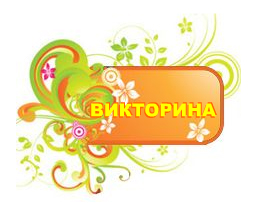 18. Характеристика даних, що зберігаються у визначеному полі.
(ТИП ДАНИХ)
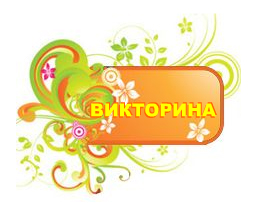 19. Спосіб добору і пошуку потрібних записів бази даних за допомогою завдання визначених критеріїв.
(ФІЛЬТР)
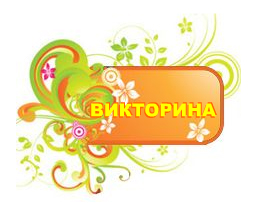 20. Об'єкт на екрані, за допомогою якого організується взаємодія користувача з базою даних. (ФОРМА)
(ФОРМА)
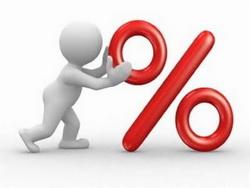 Конкурс 6 «Сформулюй правильну відповідь»
Поясніть поняття «бази даних» та «системи управління базами даних»
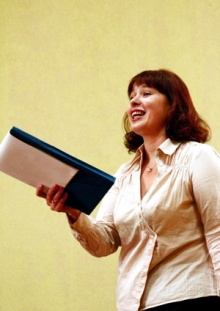 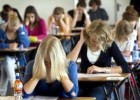 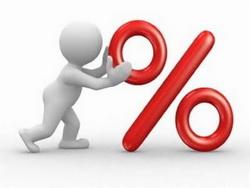 Конкурс 6 «Сформулюй правильну відповідь»
До якого класу програмного забезпечення відносять системи управління базами даних?
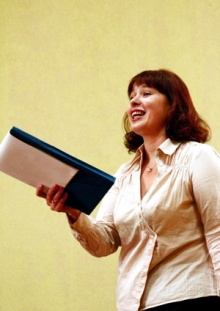 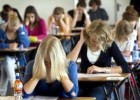 Конкурс 6 «Сформулюй правильну відповідь»
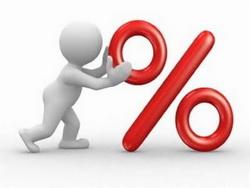 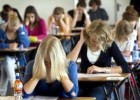 До якого класу програмного забезпечення відносять системи управління базами даних?
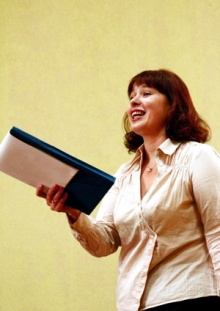 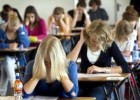 Конкурс 6 «Сформулюй правильну відповідь»
Які існують моделі бази даних? Опишіть їх особливості.
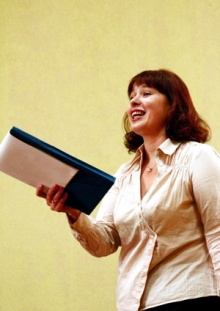 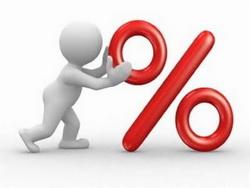 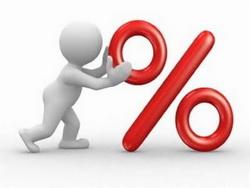 Конкурс 6 «Сформулюй правильну відповідь»
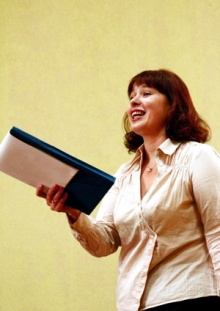 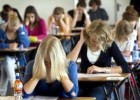 Що таке поля та записи бази даних?
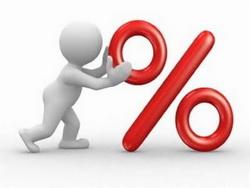 Конкурс 6 «Сформулюй правильну відповідь»
Які типи полів існують у СУБД Access? Опишіть, які дані можуть містити поля цих типів.
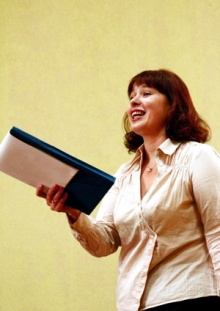 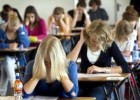 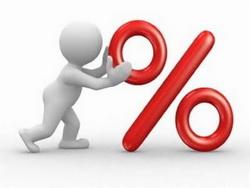 Конкурс 6 «Сформулюй правильну відповідь»
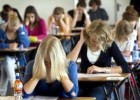 Яке розширення мають файли бази даних СУБД Access?
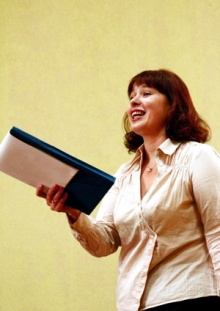 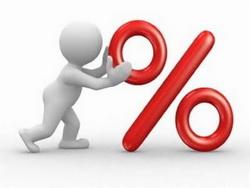 Конкурс 6 «Сформулюй правильну відповідь»
Назвіть основні об’єкти бази даних СУБД Access та опишіть їх призначення.
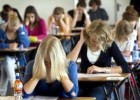 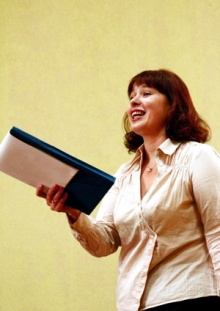 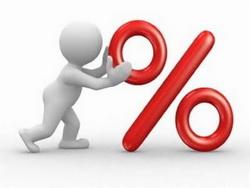 Конкурс 6 «Сформулюй правильну відповідь»
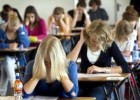 Які способи створення об’єктів існують в СУБД Access? Чим вони відрізняються?
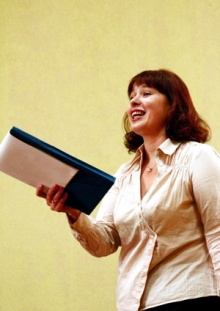 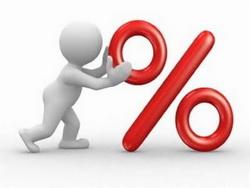 Конкурс 6 «Сформулюй правильну відповідь»
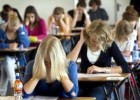 Чим відрізняється здійснення відбору записів за допомогою фільтру у формі (таблиці) та за допомогою запитів?
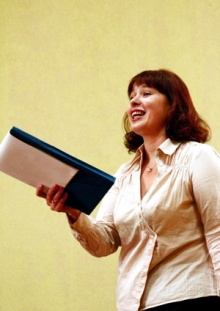 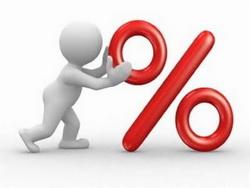 Конкурс 6 «Сформулюй правильну відповідь»
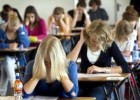 Які запити та яким чином можуть здійснювати зміну інформації в базі даних?
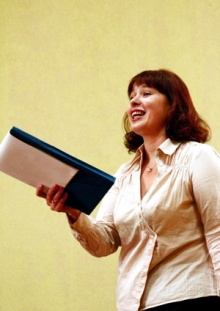 Конкурс 7 Конкурс капітанів  “ Одна хвилина”
Капітани команд повинні відповісти на найбільшу кількість питань    за 1 хвилину.
 Кожна правильна відповідь - 1  бал
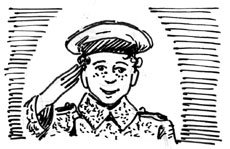 Конкурс 8 “Презентація домашнього завдання”
Учні поділені команди та отримали 
домашнє завдання: 



     Представити презентувати домашнє завдання:
І. команда -  
ІІ. команда - 
ІІІ. команда -
ІV. команда -
Максимальна кількість балів за конкурс – 10 балів
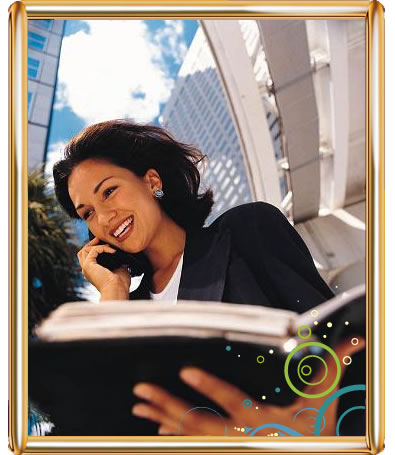 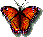 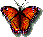 Конкурс 9“Тестове завдання”Студенти проходять тест за допомогою тестової програми.
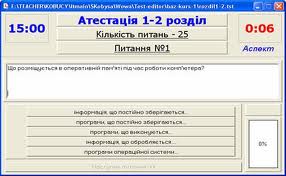 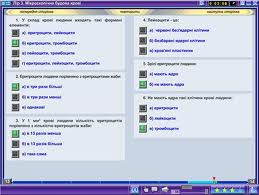 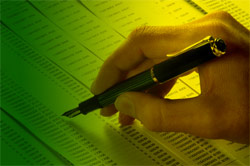 Домашнє завдання:
1. Скласти  термінологічний словник до теми СУБД»
2. Розробити базу даних для відділу «Маркетингу»
Рекомендовані джерела
Автоматизированные информационные технологии в экономике. Под. ред. Г.А.Титоренко - М. Компьютер ЮНИТИ, 2008, - 336 с.
2. Бердтис А. Структуры данних. - М.: Статистика, 2010, - 408 с.
3. Блек Ю. Сети ЭВМ : протоколы, стандарты, интерфейсы. -М.: Мир, 2011.
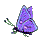 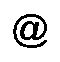